Unit 1: My family
and friends
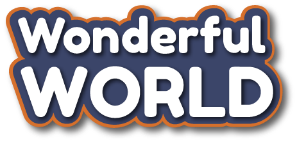 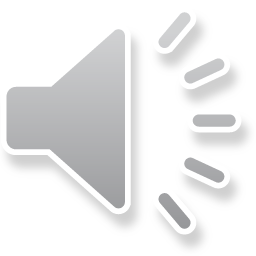 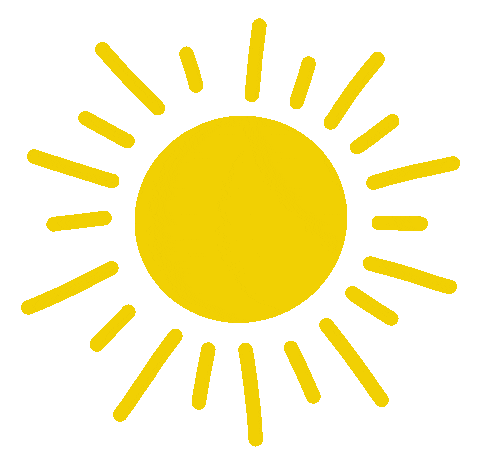 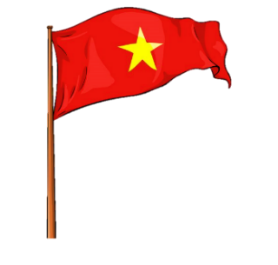 Lesson 1. Task 1 2 3
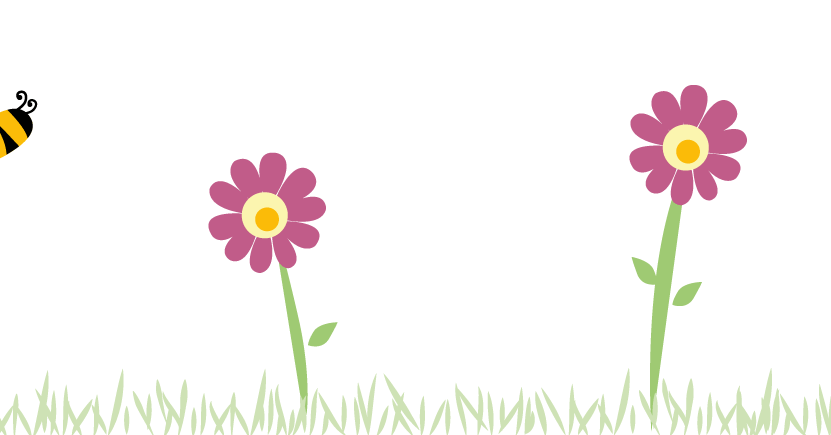 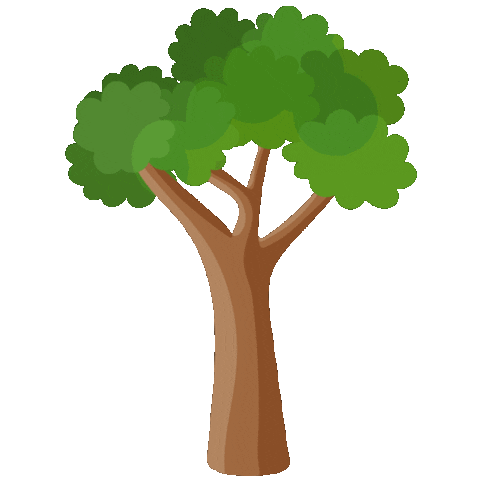 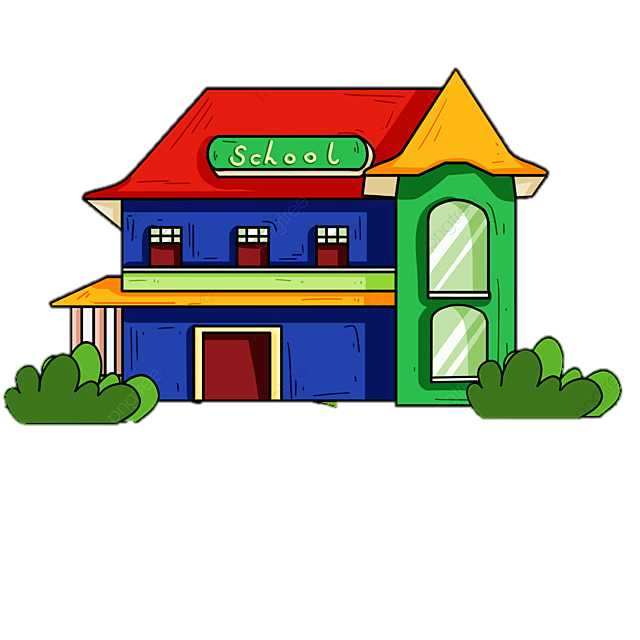 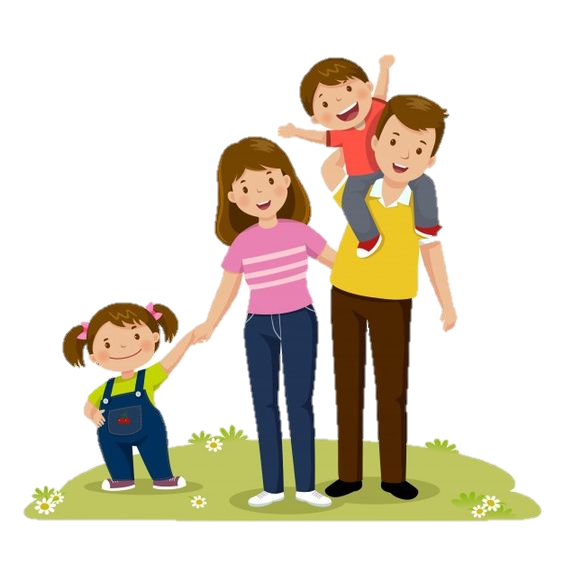 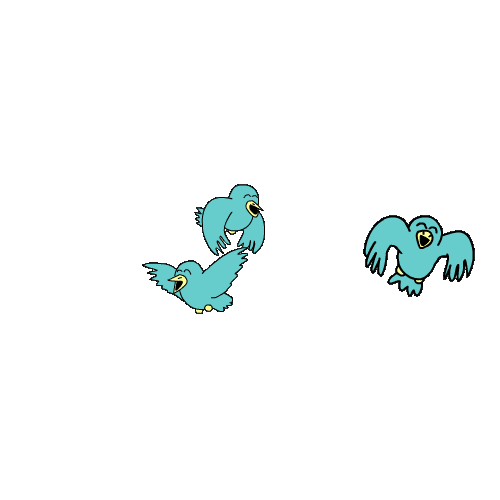 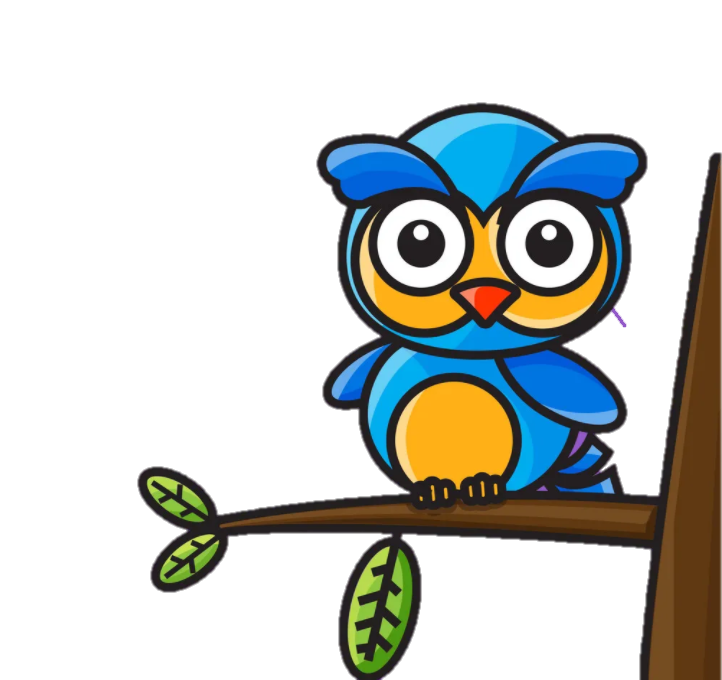 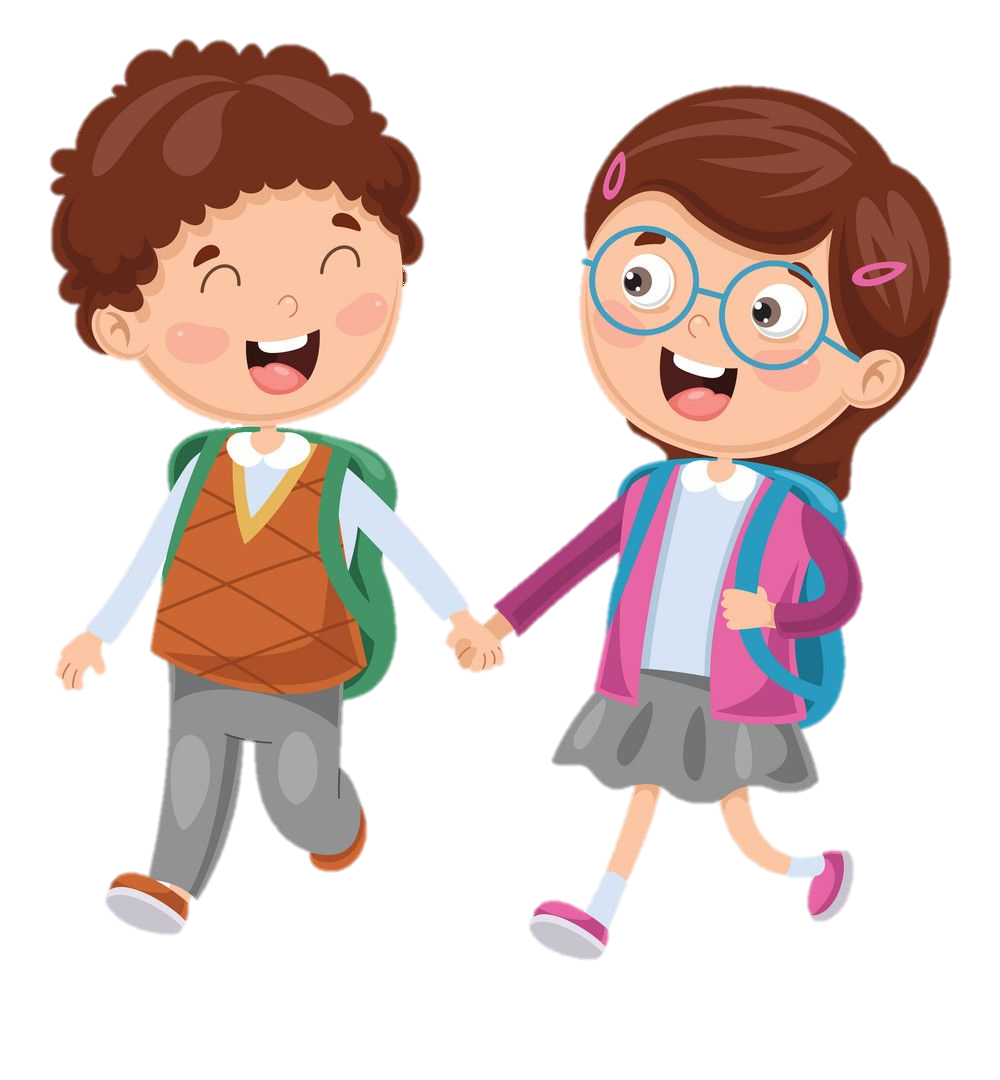 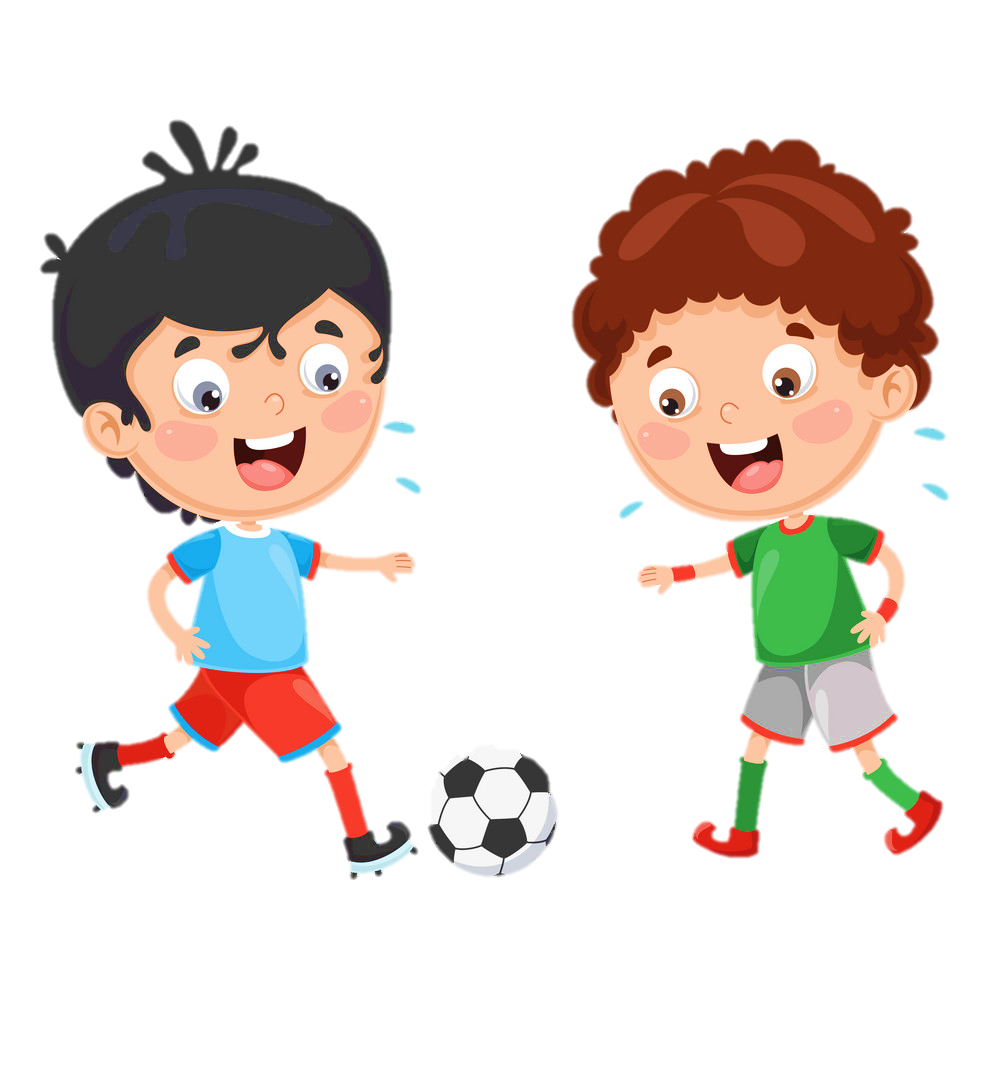 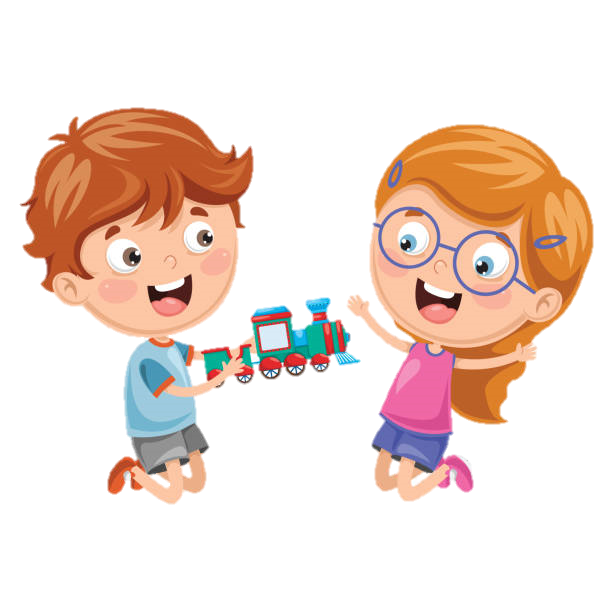 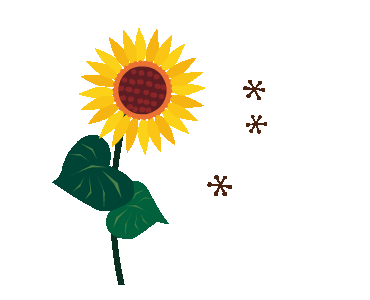 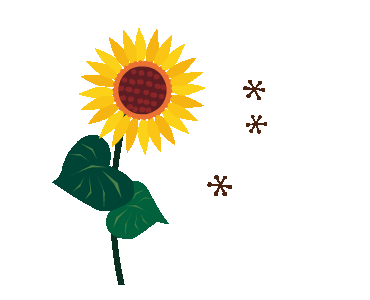 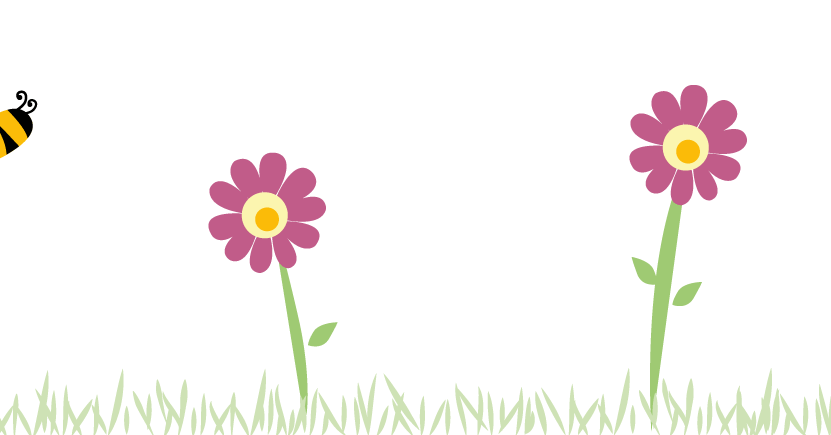 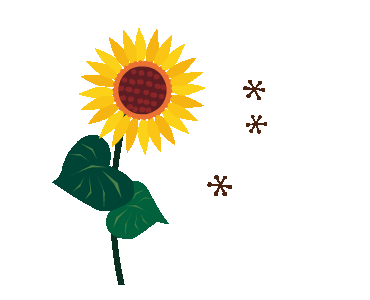 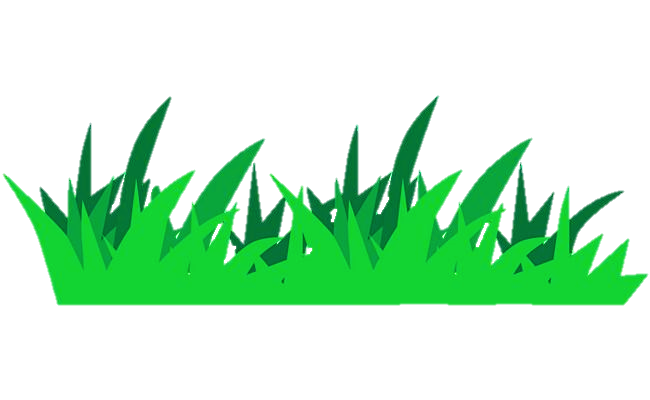 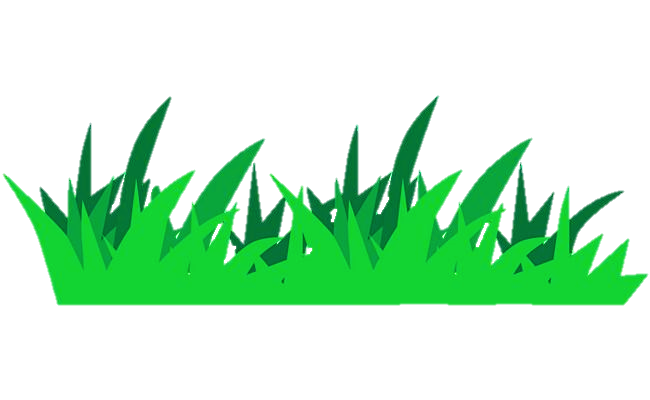 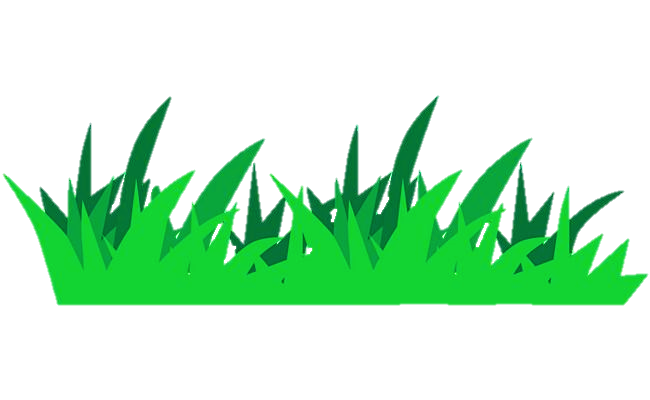 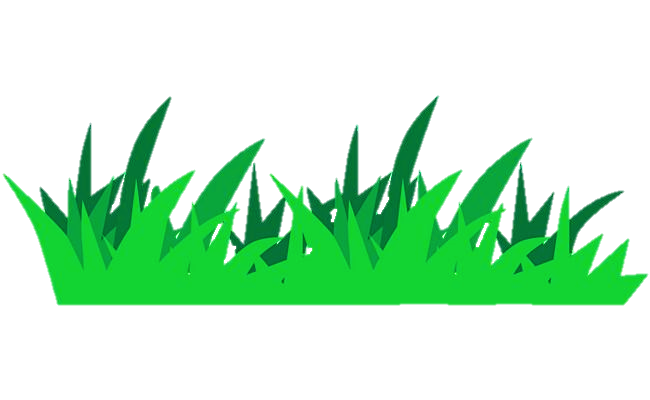 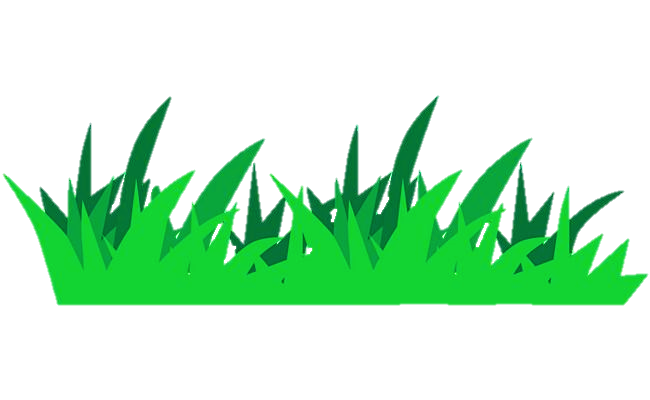 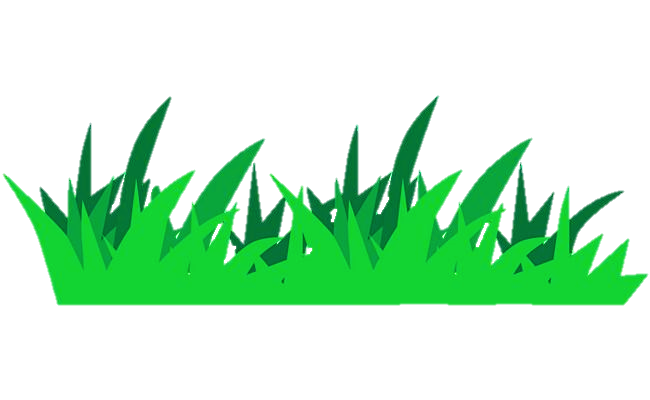 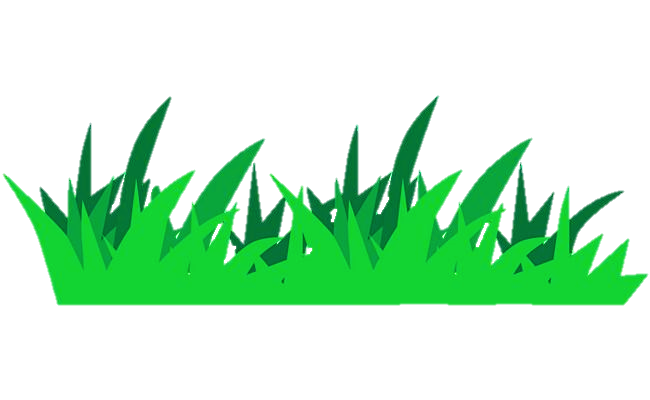 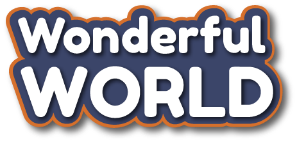 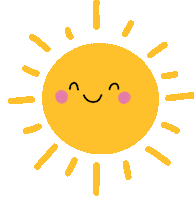 1
Warm Up
Guess “Who“?
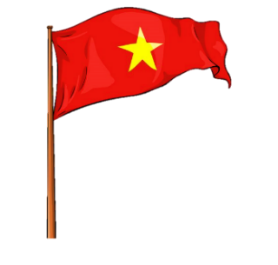 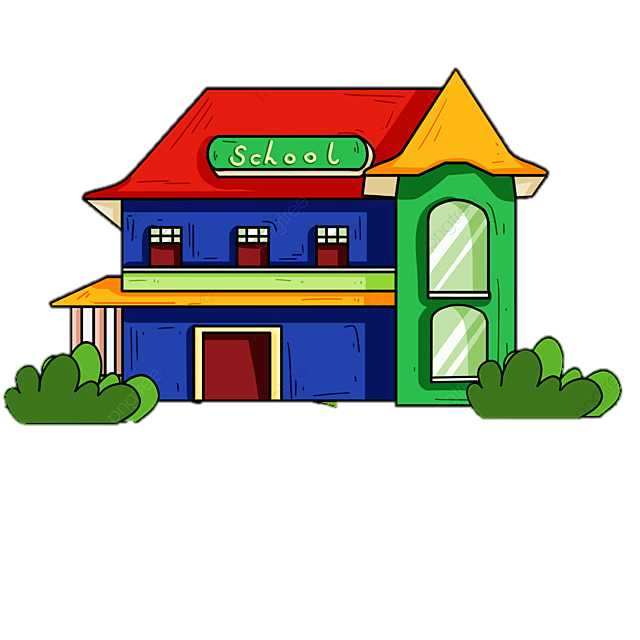 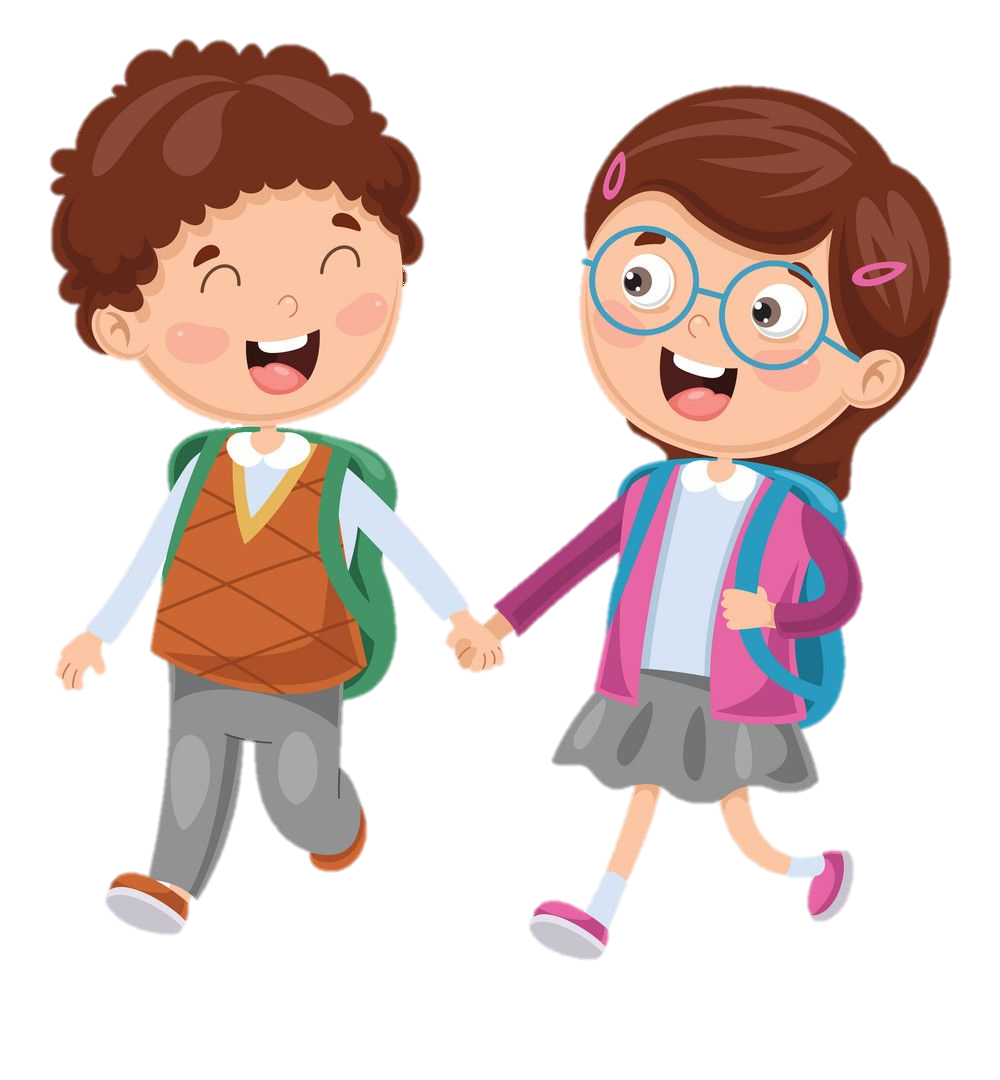 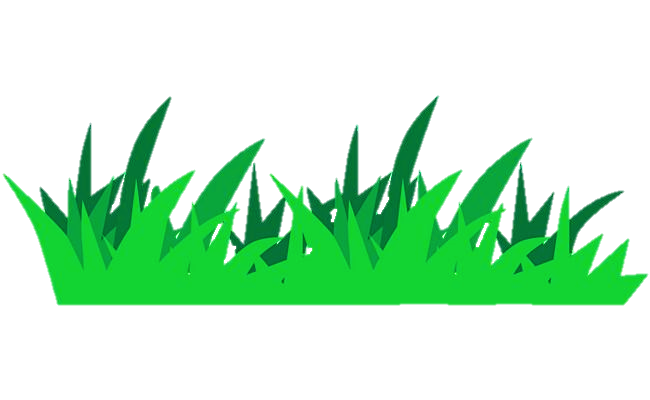 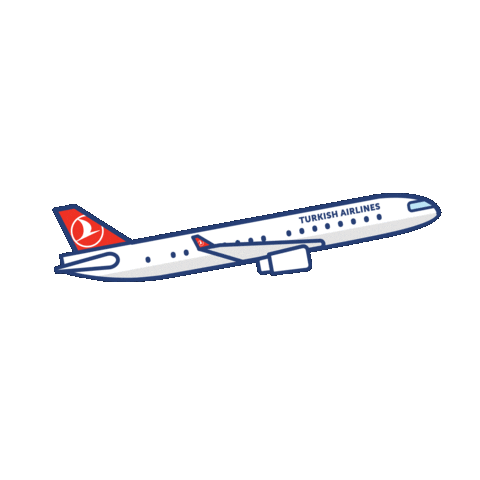 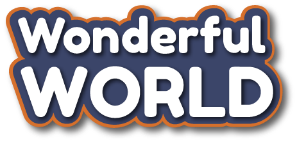 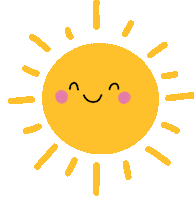 Presentation
2
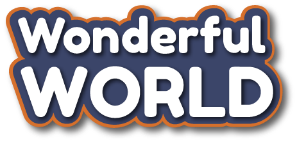 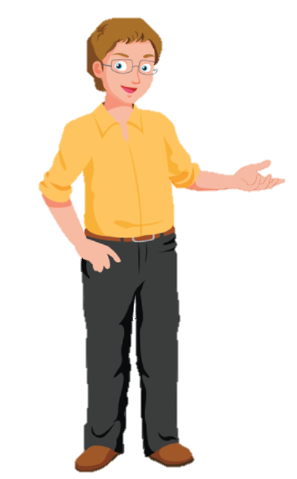 father
[Speaker Notes: Remember to tell students that “ Dad” and “father” is the same meaning.]
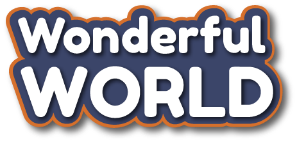 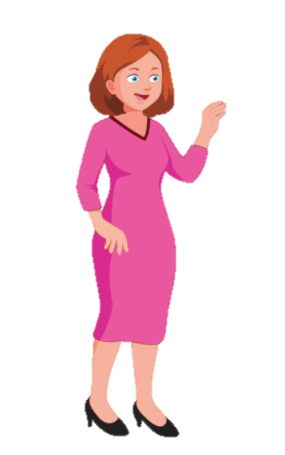 mother
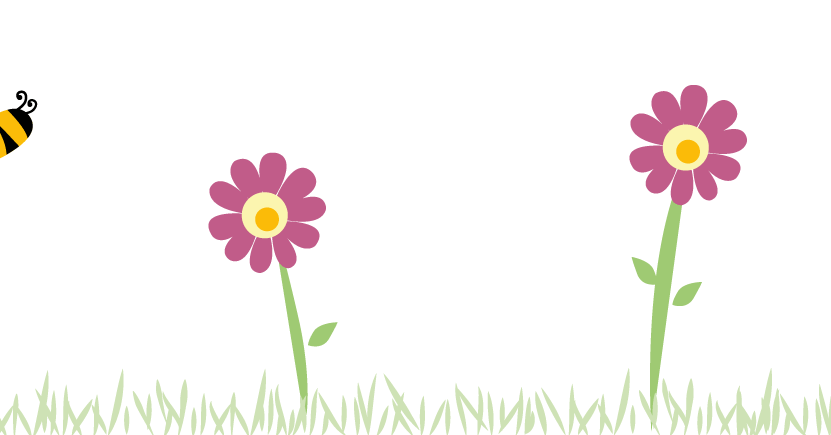 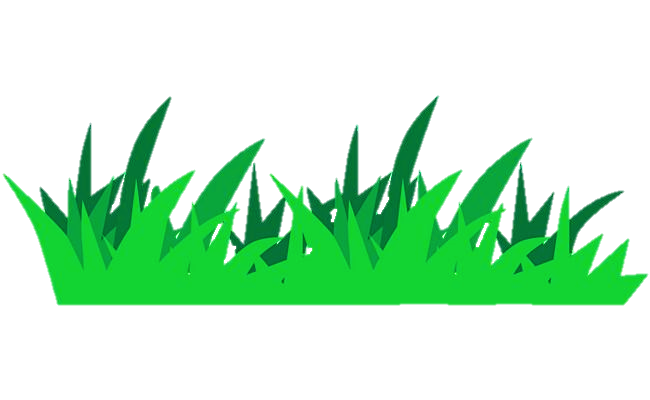 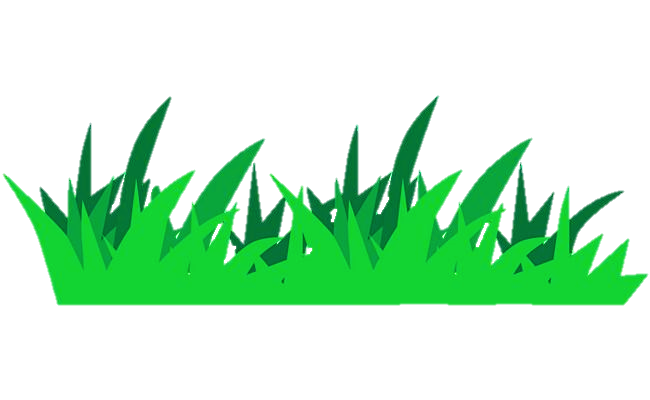 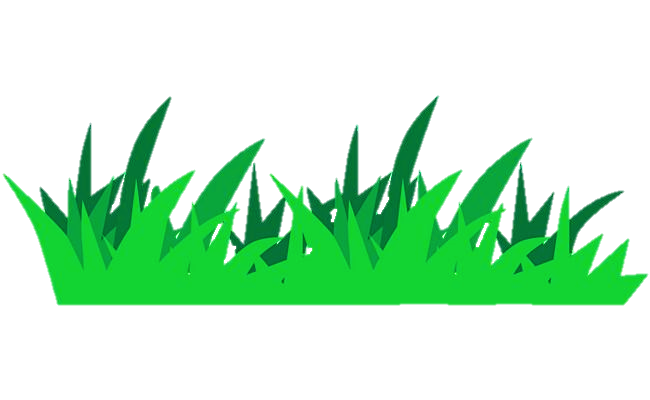 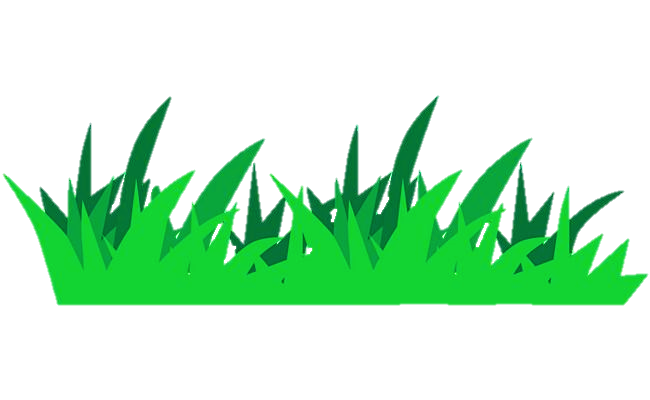 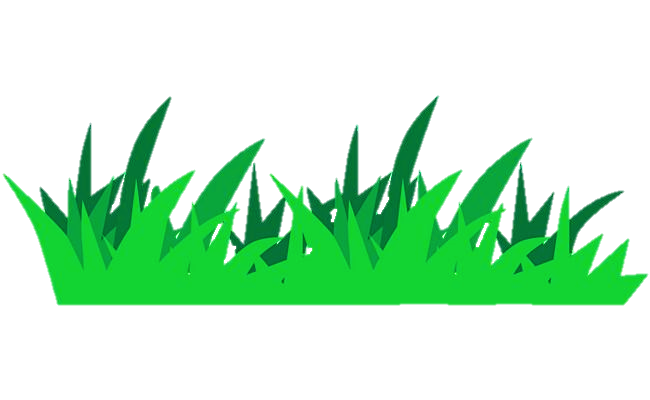 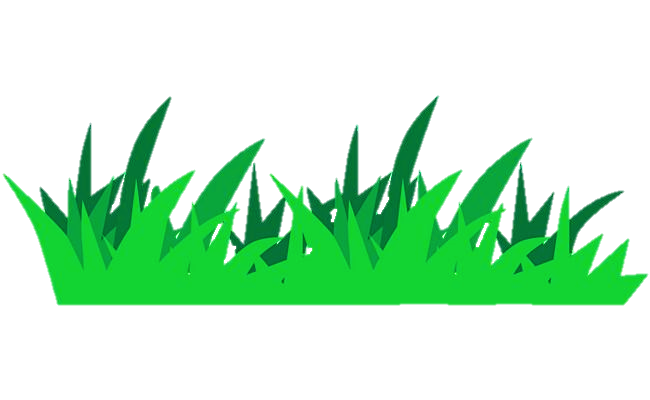 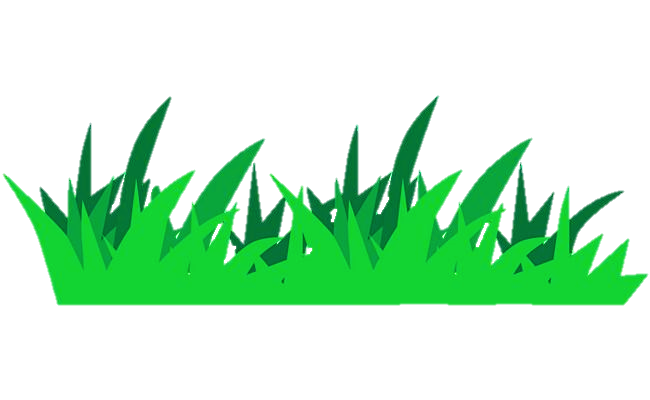 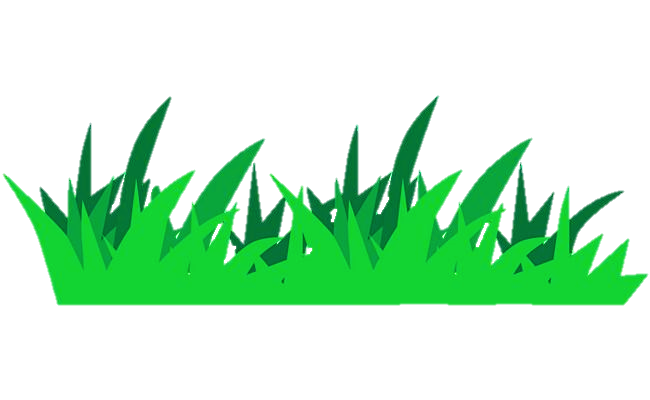 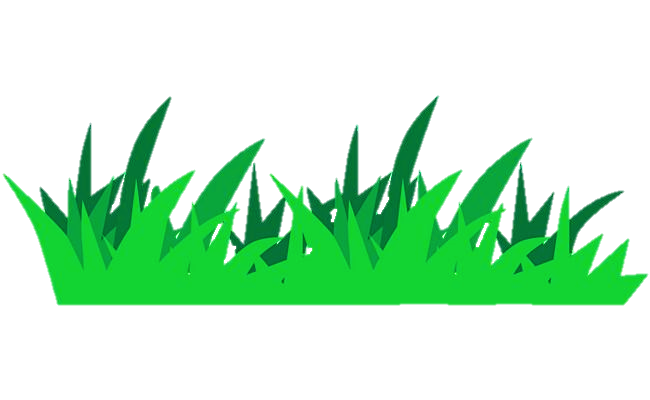 [Speaker Notes: Remember to tell students that “ Mum” and “ mother” is the same meaning.]
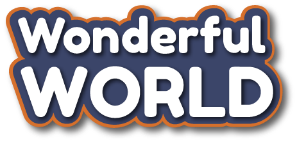 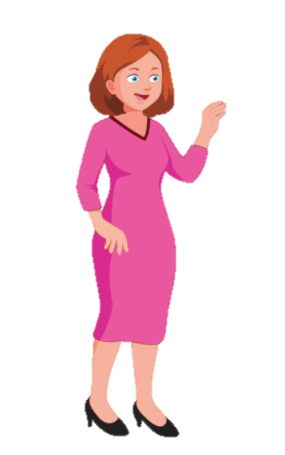 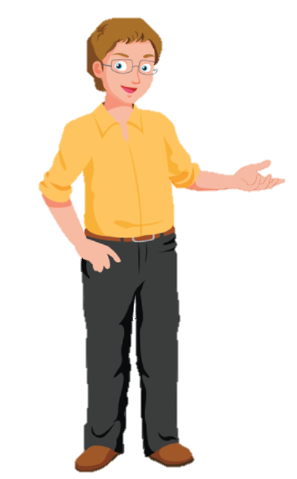 father
mother
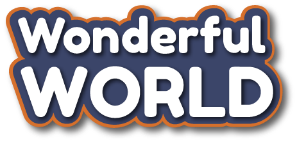 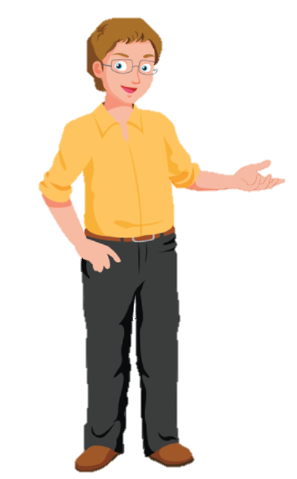 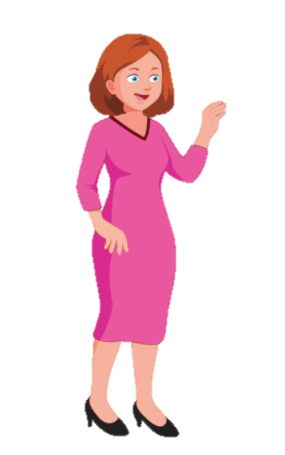 son
daughter
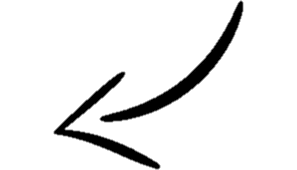 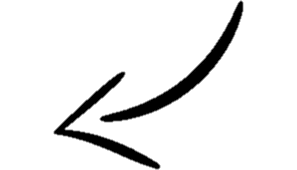 [Speaker Notes: Mũi tên chỉ sai.  Mặc dù có dấu ngoặc sang – nhưng 1 slide 2 mũi tên - confusing]
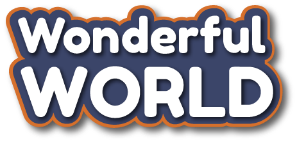 twins
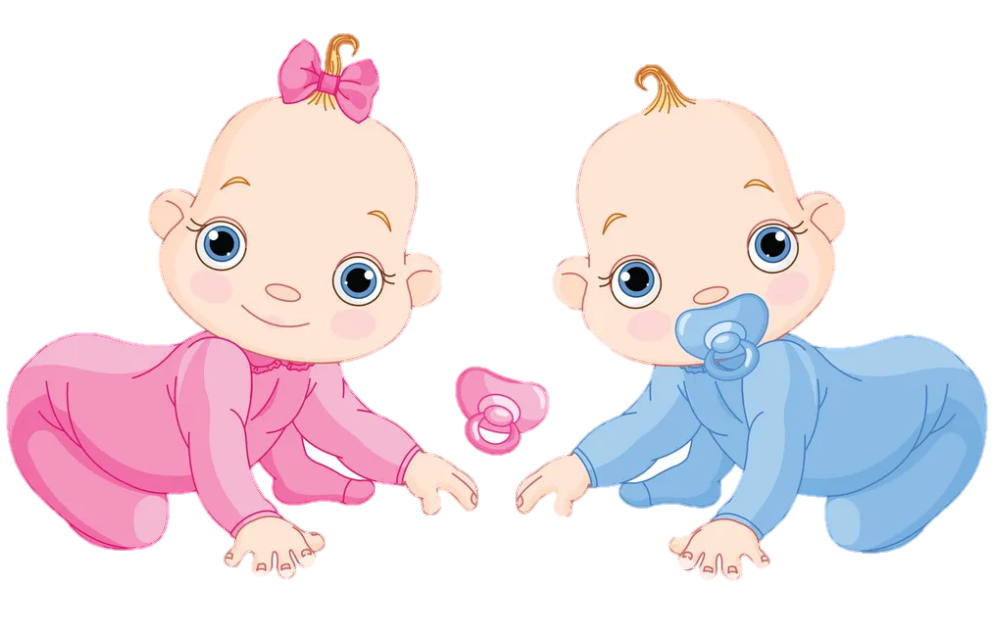 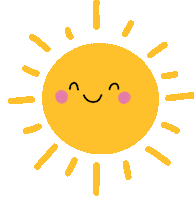 Practice
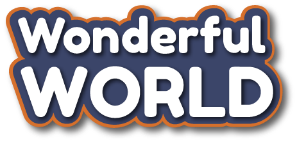 3
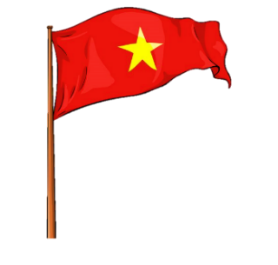 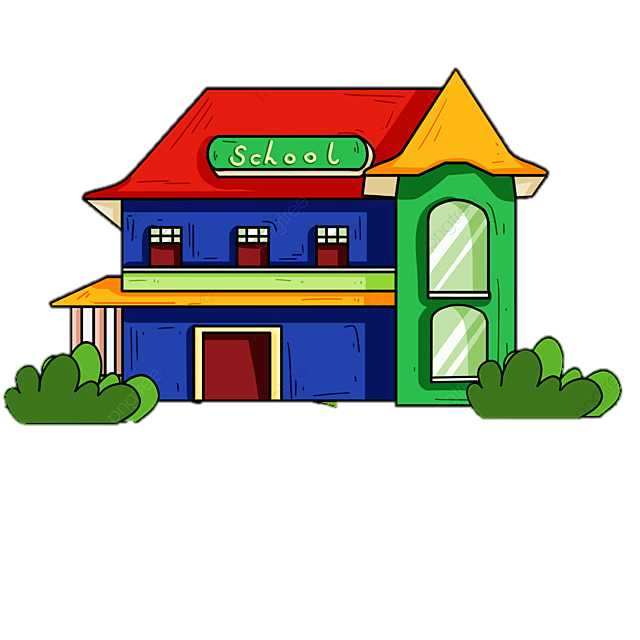 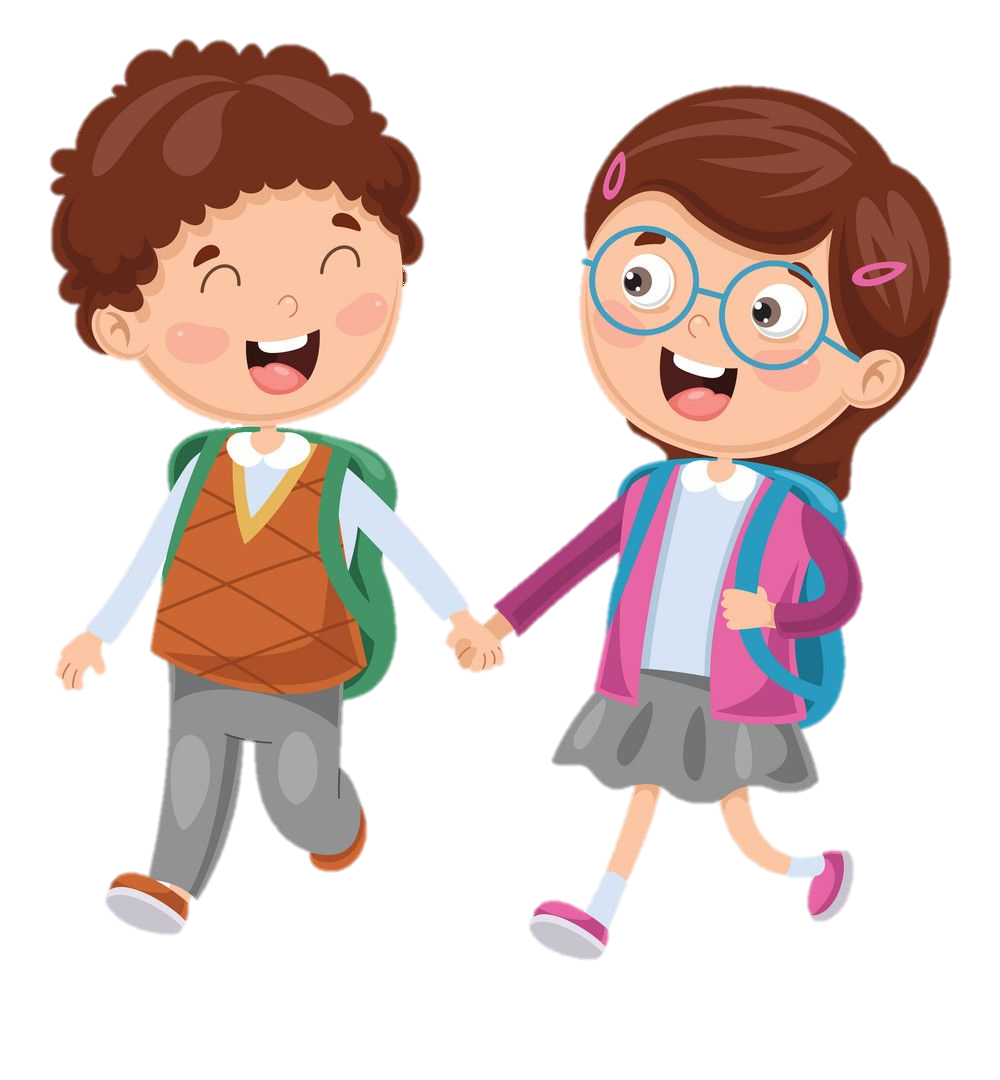 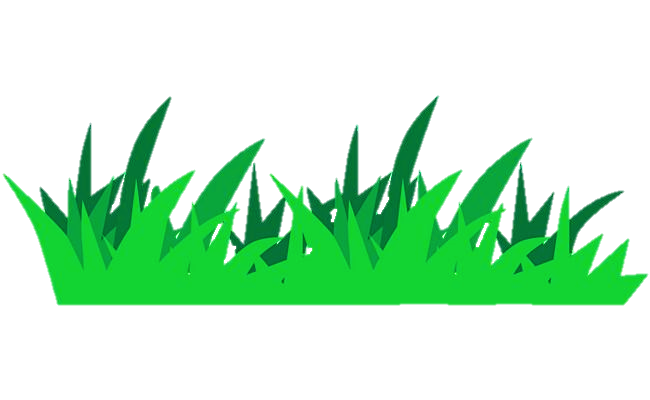 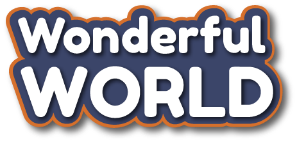 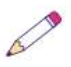 3 Write. Point and say.
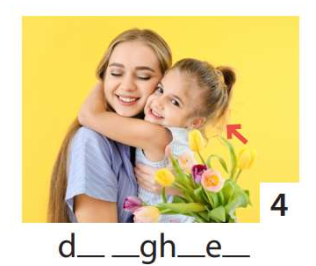 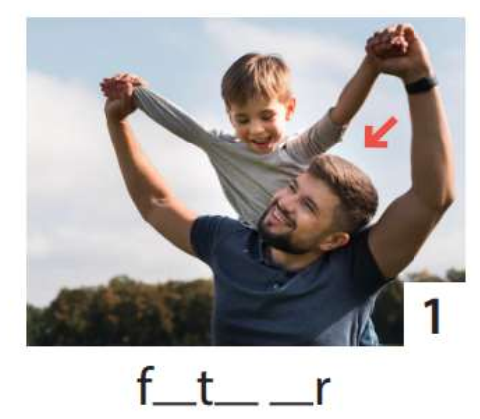 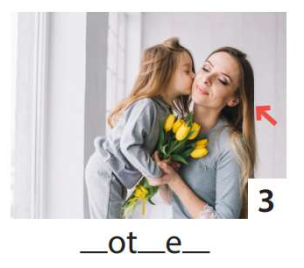 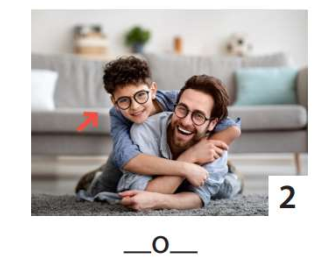 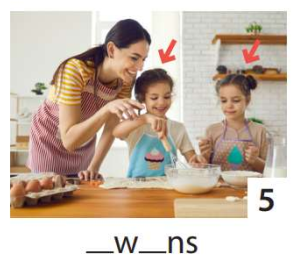 5
1
2
3
4
He’s my father.
He’s my son.
She’s my daughter.
She’s my mother.
They’re twins.
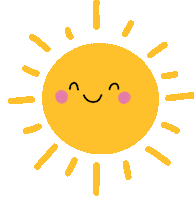 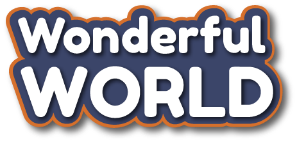 Assessment
5
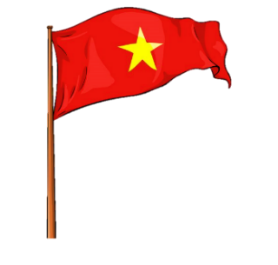 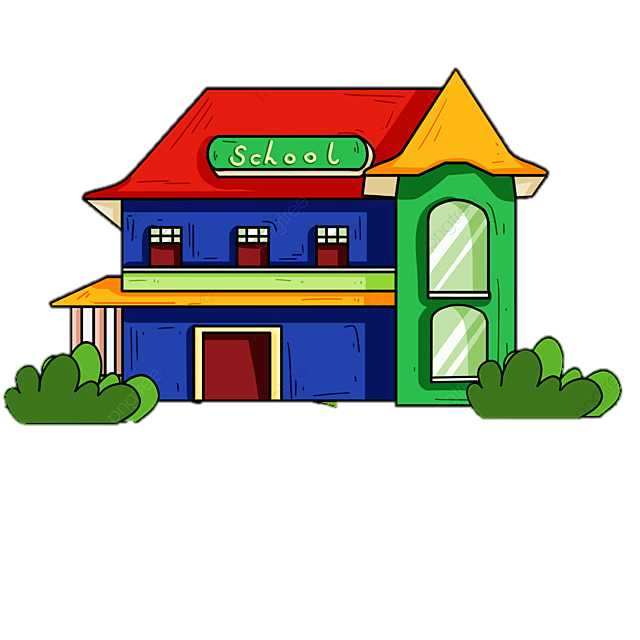 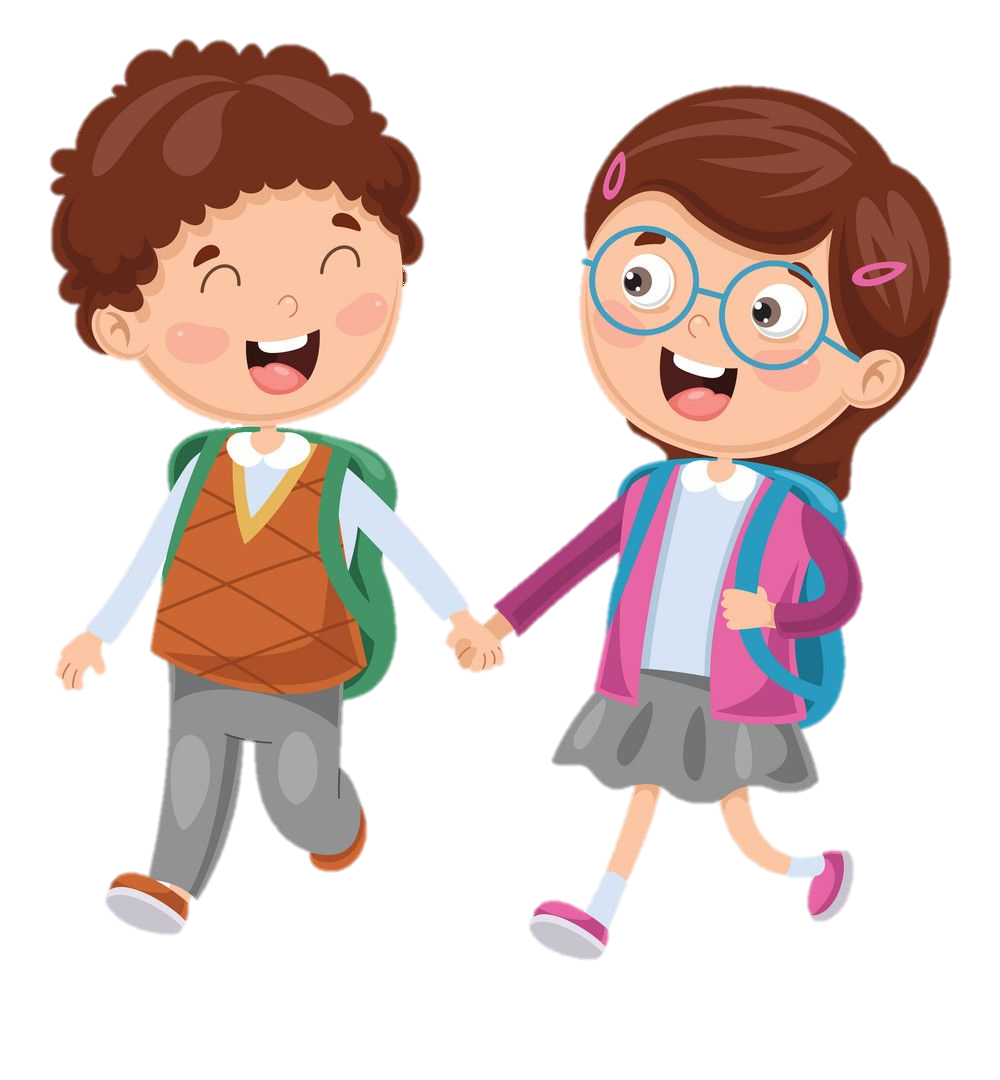 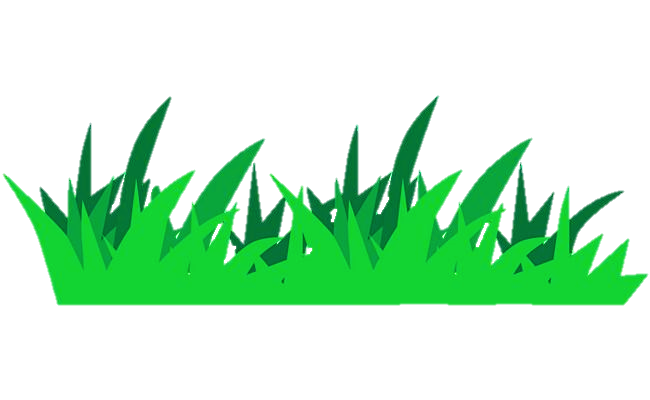 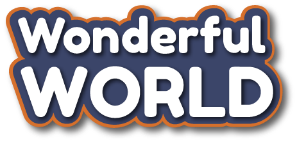 UNIT 1: Family and Friends
LESSON 1 – PERIOD 1
What we learnt today
Vocabulary:
mother
father
twins
son
daughter
Structure:
She‘s my mother. 
He’s my father.
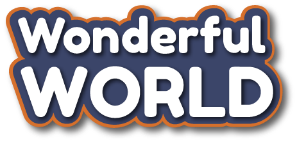 UNIT 1: Family and Friends
LESSON 1 – PERIOD 1
Thank you & goodbye!